KOÜ TIP FAKÜLTESİ TOPLUMSAL DUYARLILIK PROJESİGRUP KAPSÜL(P Grubu)
BİLİNÇSİZ İLAÇ KULLANIMI
GRUP KAPSÜL
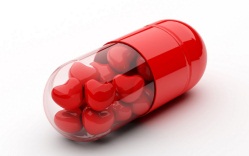 İlayda Ekin Çetinkaya
Ceylan Kiy
Yunus Emre Sülek
Muhammed Said Onar
Sedef Deniz Cevheroğlu
Faruk Kanatsız        
Aslı Altınbezer       
Ali Haydar Ayvaz           
Dilruba Turan                                                                      
Ümmügülsüm Er
Nurşah Demir
Recep Önay
PROJE  DANIŞMAN  HOCAMIZ  
Prof. Dr. Cumhur Cevdet KESEMENLİ
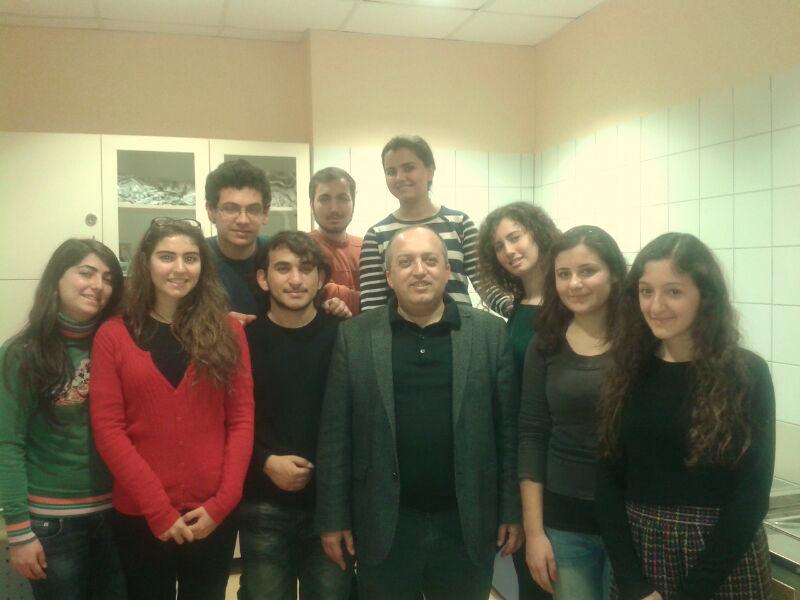 Gelişmekte olan ülkelerde, özellikle eğitim düzeyinin düşük olduğu ülkelerde, bilinçsiz ilaç kullanımının büyük bir sorun olduğu bilinmektedir. 

Sağlık Bakanlığı’nın 1992 yılından beri bu yönde çalışmaları olmasına rağmen Bilinçsiz İlaç Kullanımı hala ölüm nedenlerinin başlıcaları arasında yer almaktadır.
Akılcı İlaç Kullanımı Nedir?
Bir hastalığın önlenmesi, kontrol altına alınması
veya  tedavi edilmesi için,

Doğru ilacın

Doğru zamanda

Doğru şekilde

Gerektiği miktarda  kullanılmasıdır.
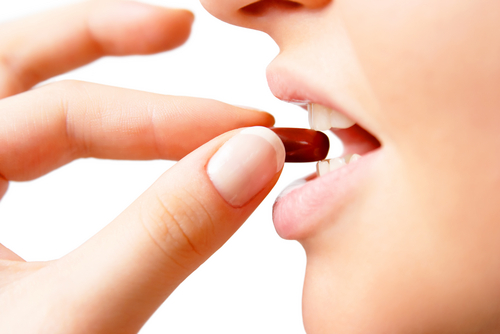 Çalışmamızın Amacı
Toplumdaki bilinçsiz ilaç kullanımı seviyesinin araştırılması

Sıkça rastlanan bu sorunu eğitim ve bilinçlendirme çalışmalarıyla çözmeye çalışmak.
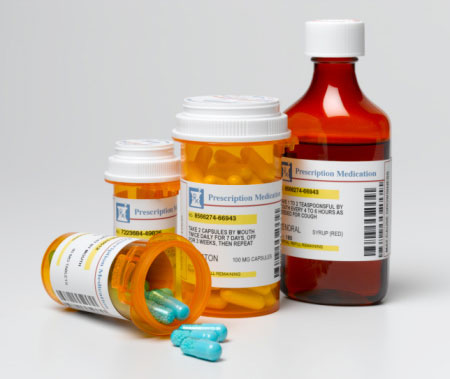 Projede hangi aşamaları izledik?
Konumuzu belirledikten sonra öncelikle Kocaeli Üniversitesi Tıp Fakültesi hasta kitlesi üzerinde bir anket çalışması yaptık. 
Anket sonuçlarını değerlendirdikten sonra toplumu bilinçlendirmek adına bir eğitim çalışması gerçekleştirmeye karar verdik.
Eğitim çalışmasının hedef kitlesi olarak ortaokul öğrencilerini seçtik. Böylelikle bilinçlenmeyi sonraki nesillere aktarabilmeyi amaçladık.
Hazırlık Aşaması
Görev paylaşımı yapıldıktan sonra anket hazırlama çalışmalarına başladık. 

Öncelikle ülke genelinde yapılan çalışmalar araştırıldı.
Kocaeli Eczacılar Odasıyla iletişime geçildi.
Randevu alındı.
3 kez Eczacılar Odası Eğitim Komisyonuyla yaptığımız toplantılar sonucunda anket hazırlıkları tamamlandı.
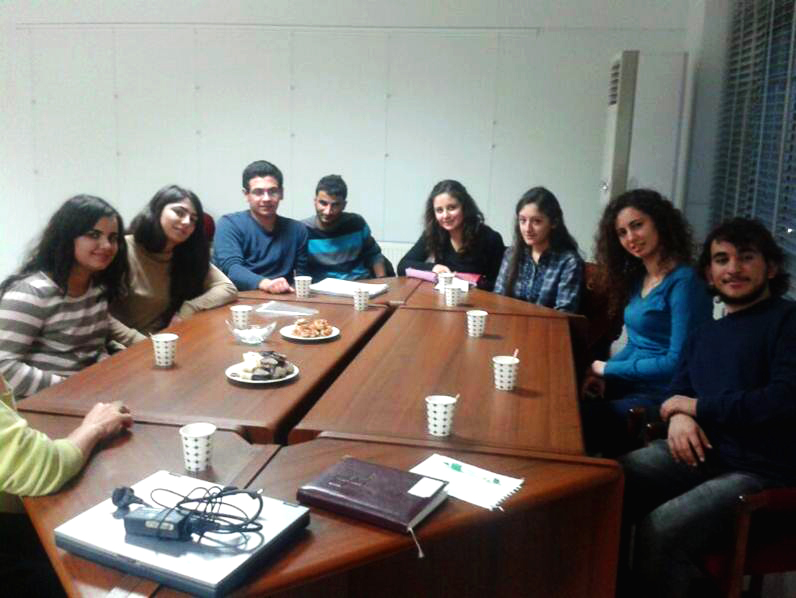 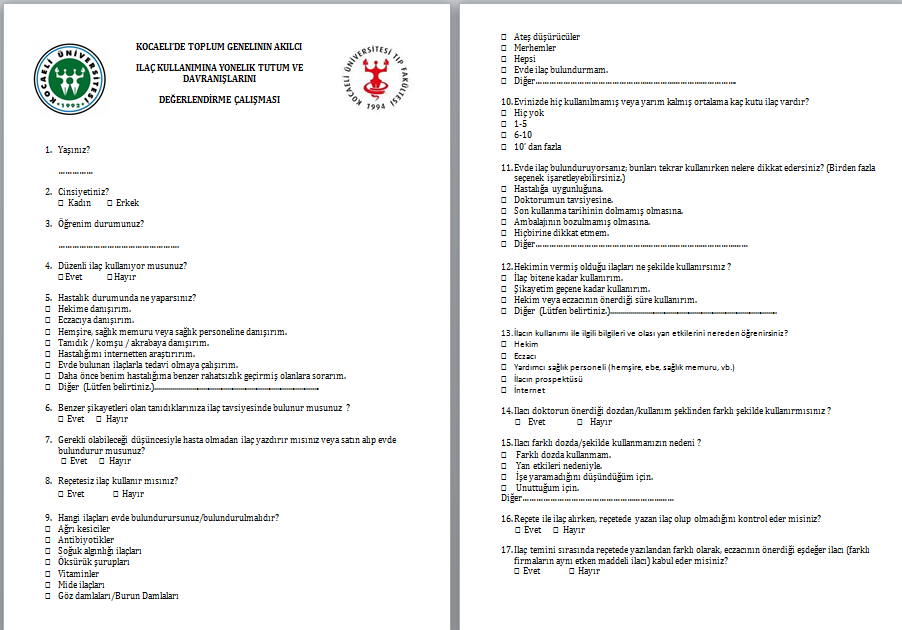 ANKET SONUÇLARIMIZ
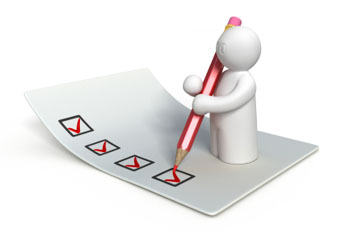 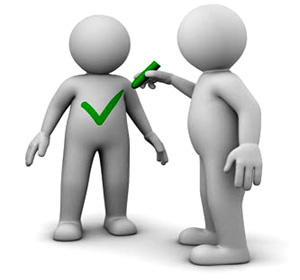 Uyguladığımız anketin değerlendirilmesinde bize yardımcı olan Okt. Dr. Bahar Odabaş Özgür’e teşekkürlerimizi sunarız.
Cinsiyet Dağılımı
Anket Uygulanan Kitlenin Eğitim Durumu
Düzenli İlaç Kullanımı var mı?
Tanıdıklarınıza kullandığınız ilaçları tavsiye eder misiniz ?
Gerekli olabileceği düşüncesiyle hasta olmadan ilaç yazdırır mısınız veya satın alıp evde bulundurur musunuz?
Reçetesiz ilaç kullanır mısınız?
Evinizde hiç kullanılmamış veya yarım kalmış ortalama kaç kutu ilaç vardır?
Hekimin vermiş olduğu ilaçları ne şekilde kullanırsınız ?
İlacı doktorun önerdiği dozdan/kullanım şeklinden farklı şekilde kullanır mısınız ?
İlaç temini sırasında reçetede yazılandan farklı olarak, eczacının önerdiği eşdeğer ilacı kabul eder misiniz?
İlacın kullanımı ile ilgili bilgileri ve olası yan etkilerini nereden öğrenirsiniz?
İlacı size önerilenden farklı dozda/şekilde kullanmanızın nedeni ?
Evinizde Hangi Türde İlaçları Sürekli Bulunduruyorsunuz?(en çok tercih edilen kombinasyon istatistiği)
Evinizde Bulundurduğunuz İlaçları Neye Göre Tekrar Kullanırsınız?
Herhangi bir ilacı kullanırken ilaç hakkında hangi bilgilere sahipsiniz ?
Çözüm Aşaması
Anketlerimizden elde ettiğimiz bu bulgular sonucunda eğitim çalışması için gerekli bilgileri toplamaya koyulduk.Aşağıdaki gibi bazı konu başlıklarını belirledik. Ve çalışmaya başladık!

İlaç nedir?
Akılcı İlaç Kullanımı nedir?
İlaç Kullanırken dikkat edilecek hususlar nelerdir?
Prospektüs, reçete nedir?
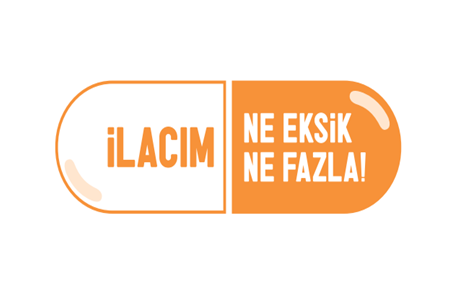 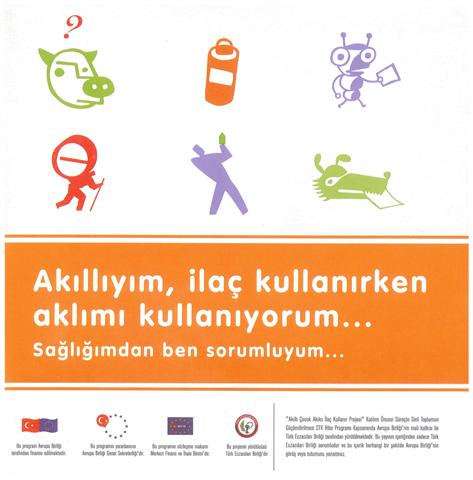 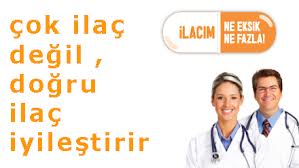 Bilgilendirme Aşaması
Anket değerlendirme sonuçlarımız sonrasında bir bilgilendirme çalışmasında bulunma kararı aldık. Bu çalışma için de geleceğimizin yetişkinleri olacak çocuklara (ortaokul öğrencileri) bir sunum hazırladık. Okuldan gerekli izinler alındıktan sonra da sunum gerçekleştirildi.
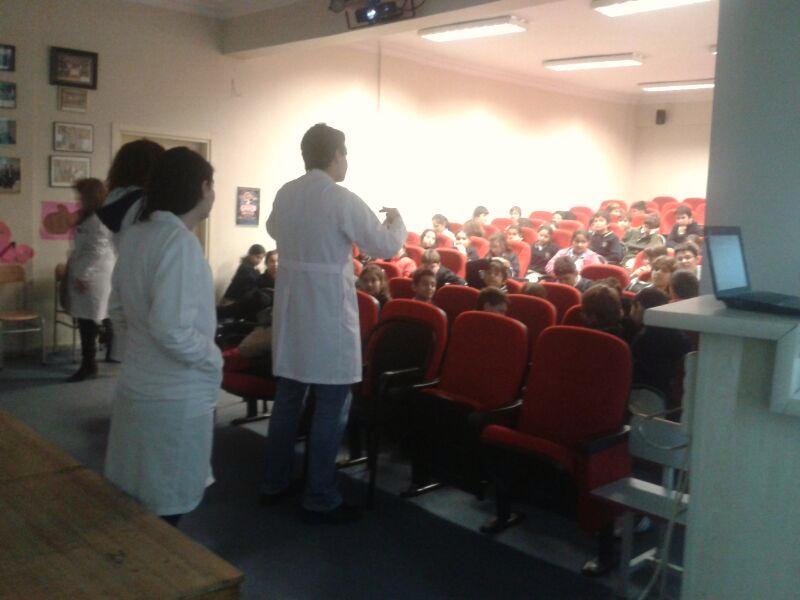 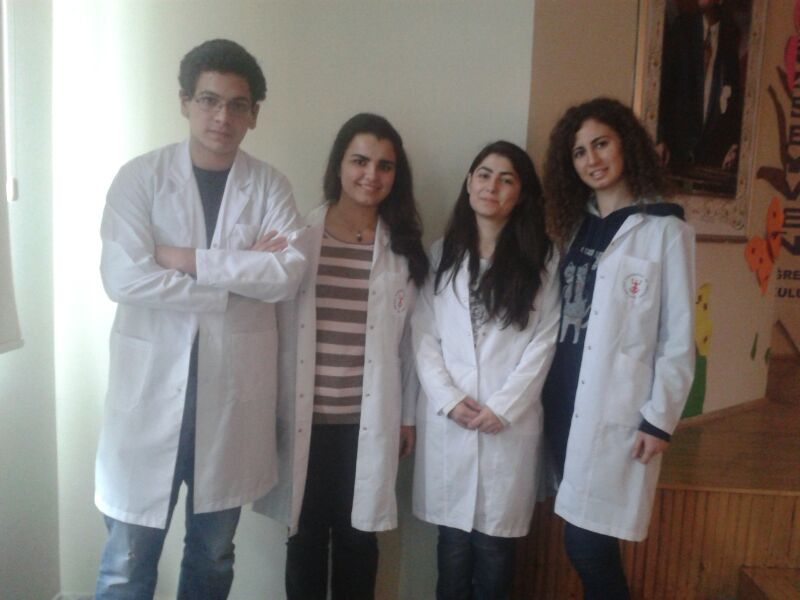 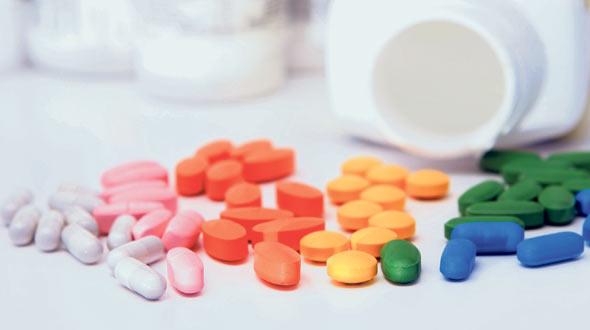 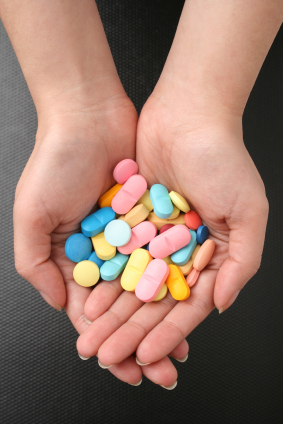 Ekonomik Kalkınma ve İşbirliği Örgütü
(EKİÖ /OECD) 2008 raporuna2 göre;
    Sağlığa ayrılan pay ABD’de  % 16.4,
    İngiltere’de  % 8.8,
    Türkiye’de ise  % 6.1 olarak bildirilmiştir.

Ülkemizde toplam sağlık harcamaları içinde ilacın payı % 46 iken, 
    İngiltere’de  %12.3,
    ABD’de ise  % 12.2 olarak bildirilmiştir.
2. www.oecd.org
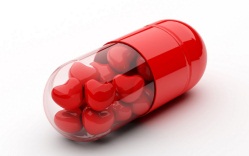 GRUP KAPSÜL
İlayda Ekin Çetinkaya
Ceylan Kiy
Yunus Emre Sülek
Muhammed Said Onar
Sedef Deniz Cevheroğlu
Faruk Kanatsız        
Aslı Altınbezer       
Ali Haydar Ayvaz           
Dilruba Turan                                                                      
Ümmügülsüm Er
Nurşah Demir
Recep Önay
PROJE  DANIŞMAN  HOCAMIZ  
Prof. Dr. Cumhur Cevdet KESEMENLİ
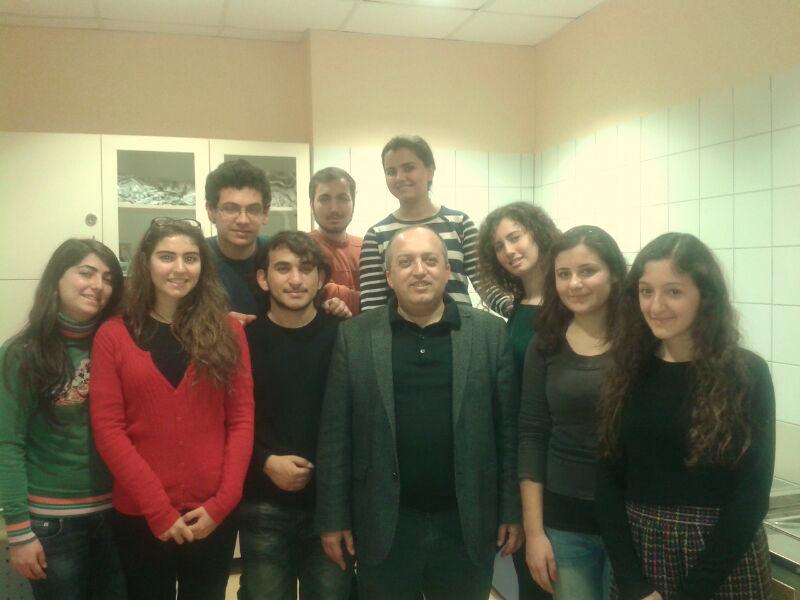 Kaynakça
www.akilciilac.gov.tr
http://www.saglikplatformu.com/haberler/Ayrinti.asp?HaberNo=3717
Kocaeli Eczacı Odası
Wikiped
Dinlediğiniz için teşekkürler…